SOAR Analysis – Slide Template
S
O
A
R
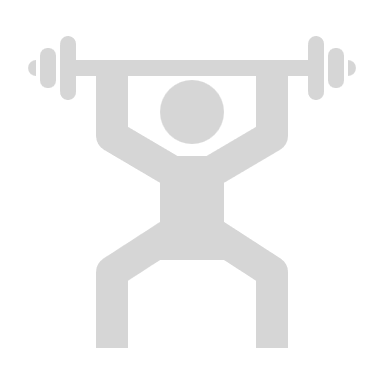 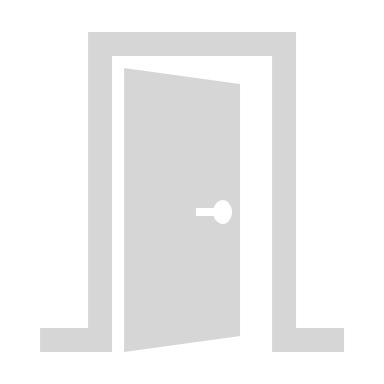 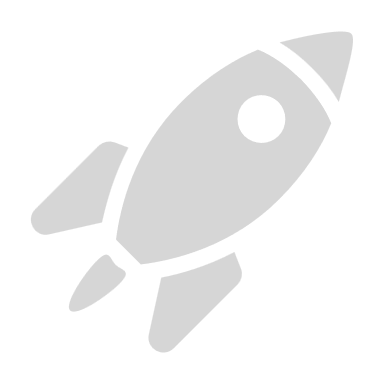 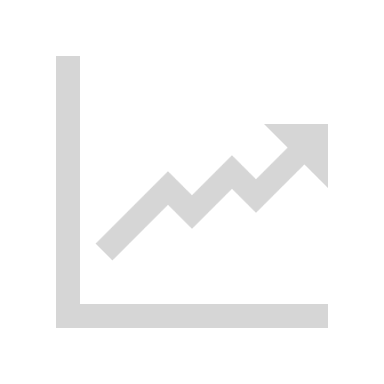 Strengths
Opportunities
Aspirations
Results
Lorem ipsum dolor sit amet, nibh est.
A magna maecenas, quam magna nec quis, lorem nunc. 
Suspendisse viverra sodales mauris, cras pharetra proin.
Egestas arcu erat dolor, at amet.
Excepteur sint occaecat cupidatat non proident, sunt in culpa qui officia deserunt mollit anim id est laborum.
Lorem ipsum dolor sit amet, nibh est.
A magna maecenas, quam magna nec quis, lorem nunc. 
Suspendisse viverra sodales mauris, cras pharetra proin.
Egestas arcu erat dolor, at amet.
Excepteur sint occaecat cupidatat non proident, sunt in culpa qui officia deserunt mollit anim id est laborum.
Lorem ipsum dolor sit amet, nibh est.
A magna maecenas, quam magna nec quis, lorem nunc. 
Suspendisse viverra sodales mauris, cras pharetra proin.
Egestas arcu erat dolor, at amet.
Excepteur sint occaecat cupidatat non proident, sunt in culpa qui officia deserunt mollit anim id est laborum.
Lorem ipsum dolor sit amet, nibh est.
A magna maecenas, quam magna nec quis, lorem nunc. 
Suspendisse viverra sodales mauris, cras pharetra proin.
Egestas arcu erat dolor, at amet.
Excepteur sint occaecat cupidatat non proident, sunt in culpa qui officia deserunt mollit anim id est laborum.
[Speaker Notes: © Copyright PresentationGO.com – The free PowerPoint and Google Slides template library]
SOAR Analysis – Slide Template
S
O
A
R
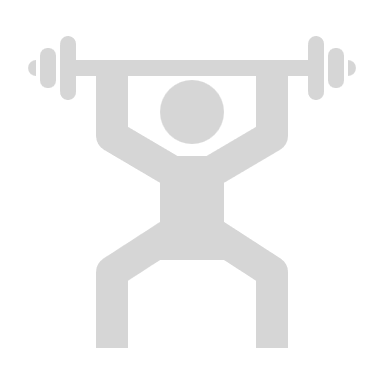 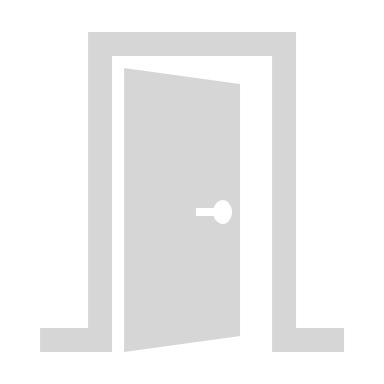 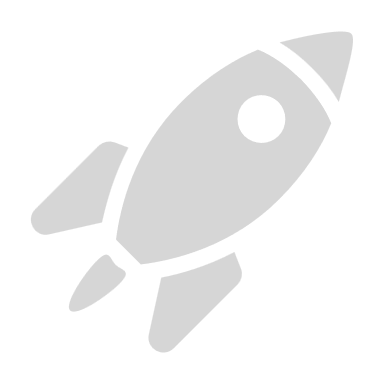 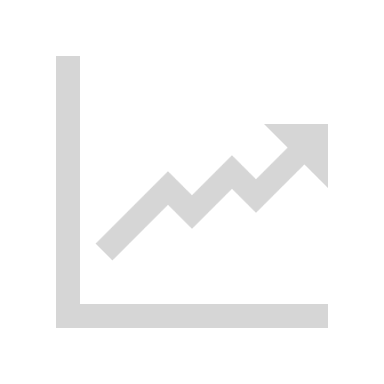 Strengths
Opportunities
Aspirations
Results
Lorem ipsum dolor sit amet, nibh est.
A magna maecenas, quam magna nec quis, lorem nunc. 
Suspendisse viverra sodales mauris, cras pharetra proin.
Egestas arcu erat dolor, at amet.
Excepteur sint occaecat cupidatat non proident, sunt in culpa qui officia deserunt mollit anim id est laborum.
Lorem ipsum dolor sit amet, nibh est.
A magna maecenas, quam magna nec quis, lorem nunc. 
Suspendisse viverra sodales mauris, cras pharetra proin.
Egestas arcu erat dolor, at amet.
Excepteur sint occaecat cupidatat non proident, sunt in culpa qui officia deserunt mollit anim id est laborum.
Lorem ipsum dolor sit amet, nibh est.
A magna maecenas, quam magna nec quis, lorem nunc. 
Suspendisse viverra sodales mauris, cras pharetra proin.
Egestas arcu erat dolor, at amet.
Excepteur sint occaecat cupidatat non proident, sunt in culpa qui officia deserunt mollit anim id est laborum.
Lorem ipsum dolor sit amet, nibh est.
A magna maecenas, quam magna nec quis, lorem nunc. 
Suspendisse viverra sodales mauris, cras pharetra proin.
Egestas arcu erat dolor, at amet.
Excepteur sint occaecat cupidatat non proident, sunt in culpa qui officia deserunt mollit anim id est laborum.
[Speaker Notes: © Copyright PresentationGO.com – The free PowerPoint and Google Slides template library]
[Speaker Notes: © Copyright PresentationGO.com – The free PowerPoint and Google Slides template library]